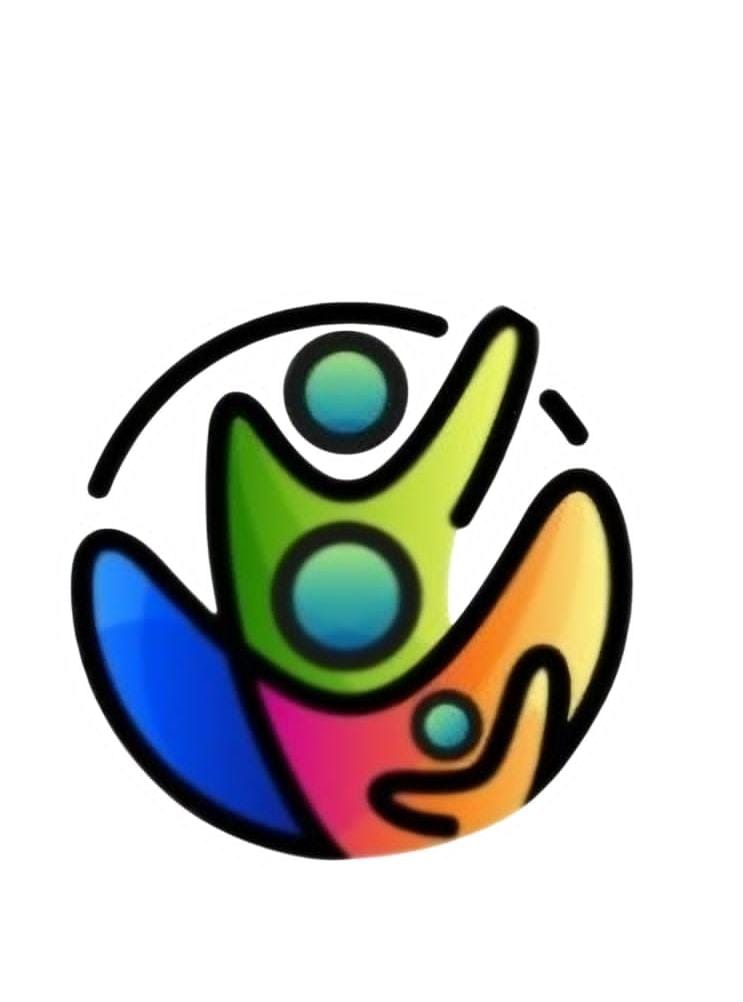 Conselho Nacional de                      Psicomotricistas     Marilane de Cascia Silva Santos  Presidente do Conselho Nacional de Psicomotricistas - CONAP
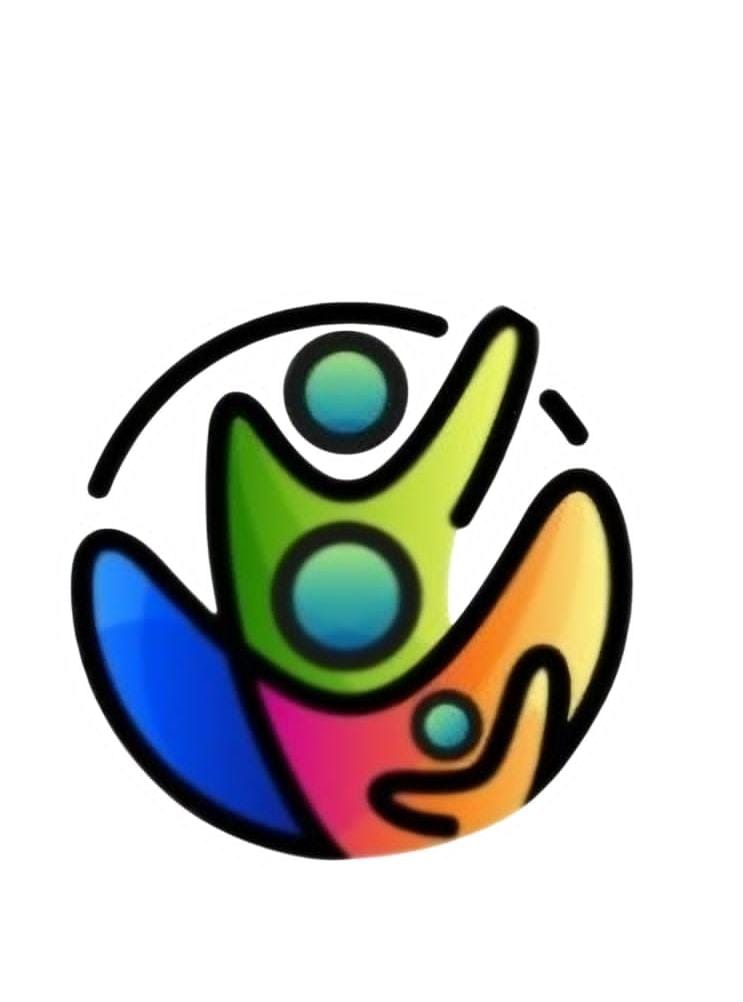 Conselho Nacional de Psicomotricistas (CONAP) se apresenta a esta Casa Legislativa e a sociedade de maneira geral , com o objetivo de expor a importância da Psicomotricidade no contexto atual e, consequentemente, destacar a relevância do trabalho realizado por nossos profissionais                 em todo o Brasil.
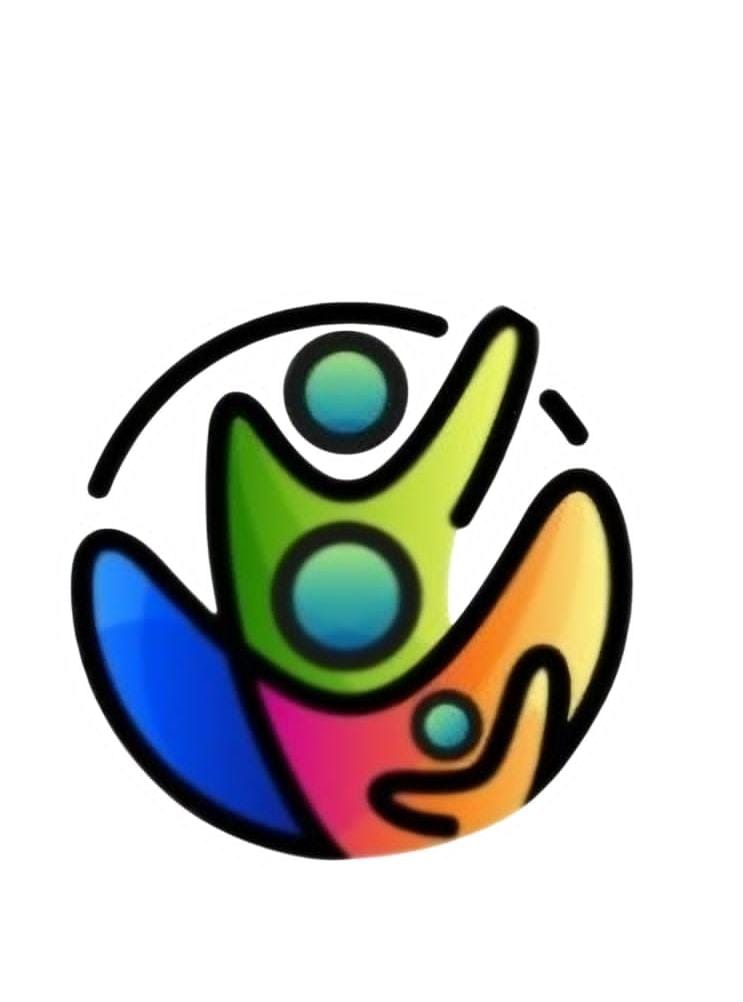 O CONAP é uma entidade de caráter nacional que congrega e representa os psicomotricistas, profissionais especializados na avaliação, diagnóstico e intervenção na relação entre corpo e mente, com foco no desenvolvimento das habilidades motoras, cognitivas, afetivas e sociais. 

A Psicomotricidade é uma área interdisciplinar que atua na promoção da saúde e bem-estar, sendo de fundamental importância para a prevenção e tratamento de diversas condições, como distúrbios de aprendizagem, dificuldades motoras, transtornos emocionais e comportamentais, entre outros.
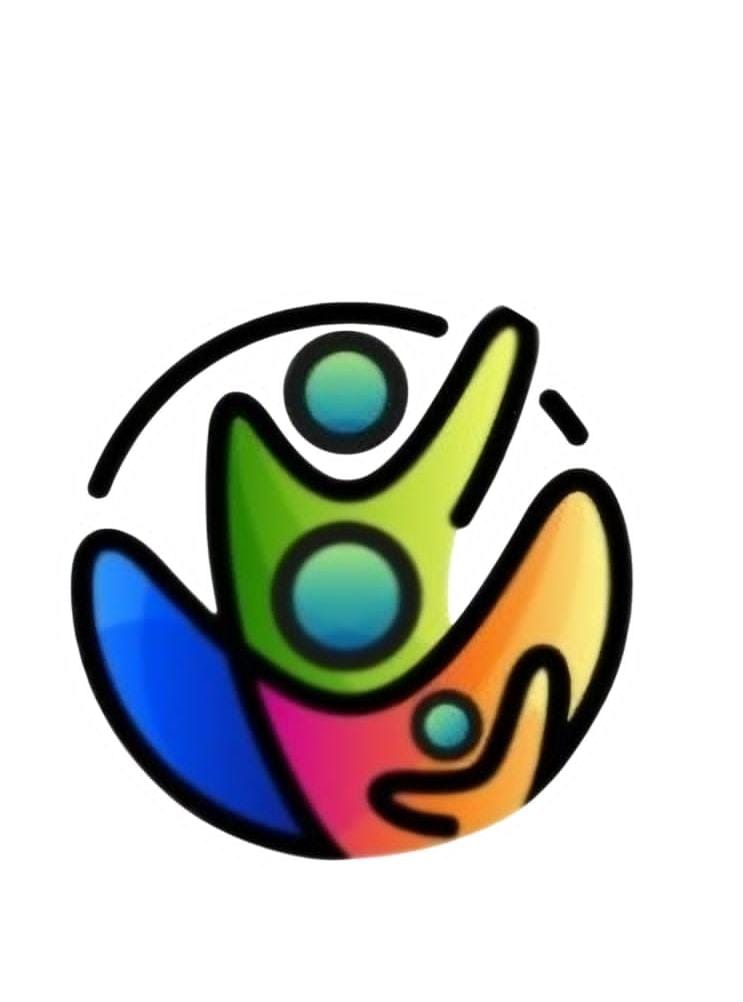 A atuação dos psicomotricistas abrange uma gama de serviços, desde a assistência em escolas, hospitais, clínicas e unidades de saúde até o atendimento individual, com a promoção de um desenvolvimento integral e saudável para crianças, adolescentes, adultos e idosos. Sua prática vai além do simples acompanhamento motor, uma vez que envolve a compreensão profunda dos processos cognitivos, emocionais e sociais do indivíduo, favorecendo sua autonomia e qualidade de vida.


Nossos objetivos são relevantes ao profissional Psicomotricista e aos alunos, pacientes e familiares.
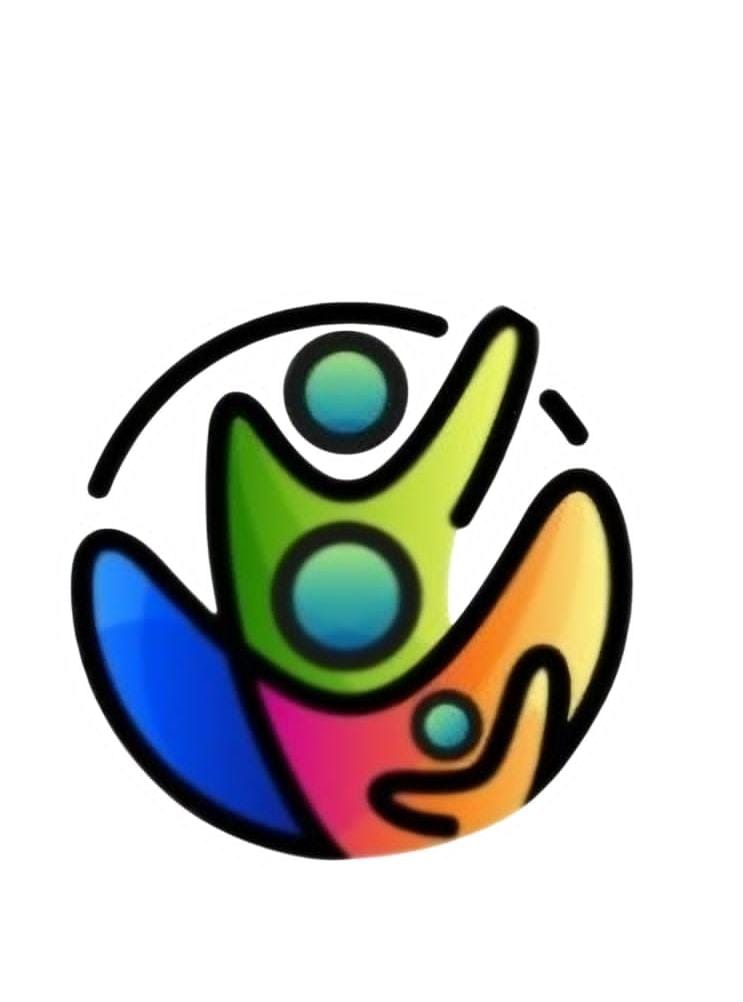 No contexto educacional, a Psicomotricidade é um instrumento essencial para o trabalho com alunos que apresentam dificuldades no processo de aprendizagem, trabalhando aspectos como a coordenação motora, a percepção espacial, o equilíbrio e a integração sensorial. Em termos de saúde, contribui com tratamentos e terapias eficazes para diversos distúrbios, auxiliando na recuperação e no desenvolvimento de pessoas com necessidades especiais.
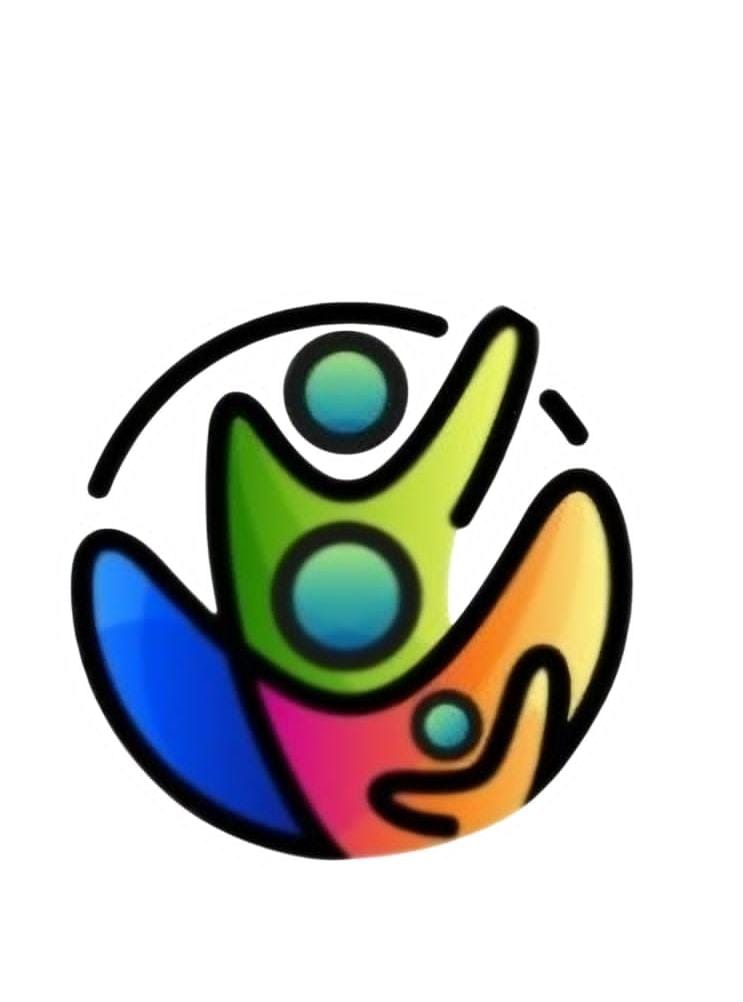 Com grande relevância social e científica da Psicomotricidade é fundamental que os psicomotricistas estejam devidamente reconhecidos, regulamentados e valorizados em sua prática profissional. 

O CONAP atua ativamente na promoção da qualidade dos serviços prestados, na formação contínua dos profissionais e na busca por uma legislação que garanta a atuação dos psicomotricistas de maneira ética, competente e em conformidade com as necessidades da população brasileira.
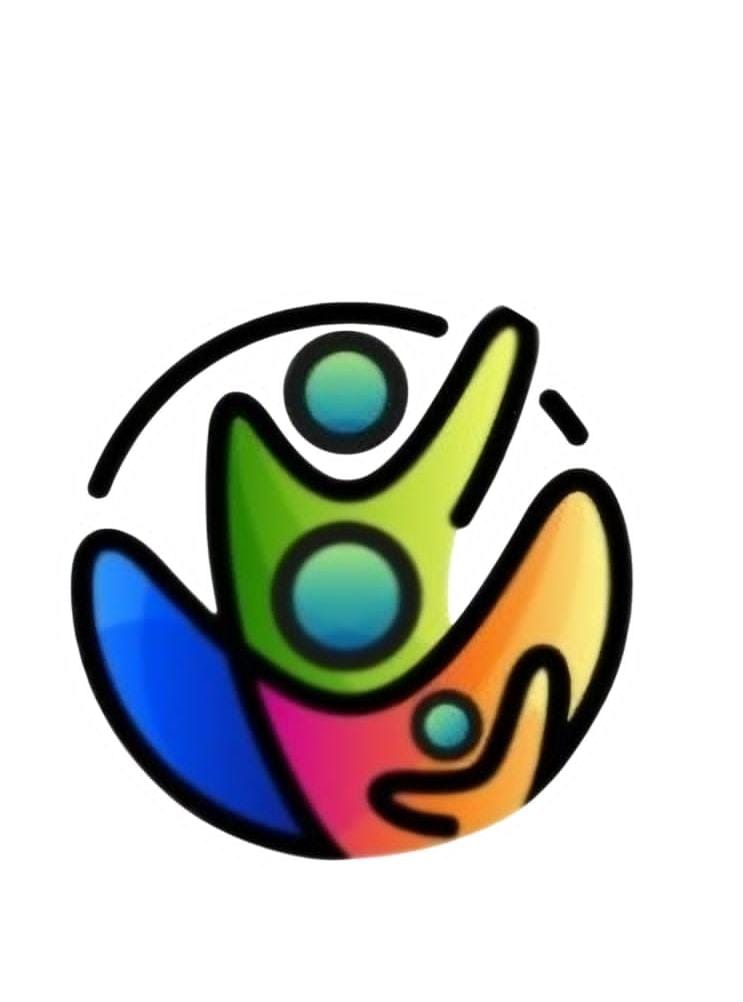 LEI 13794
03 DE JANEIRO DE 2019


PL 393
Institui a obrigatoriedade de reconhecimento de diploma de pós-graduação em psicomotricidade por Conselho Profissional, ALTERANDO A LEI Nº 13.794
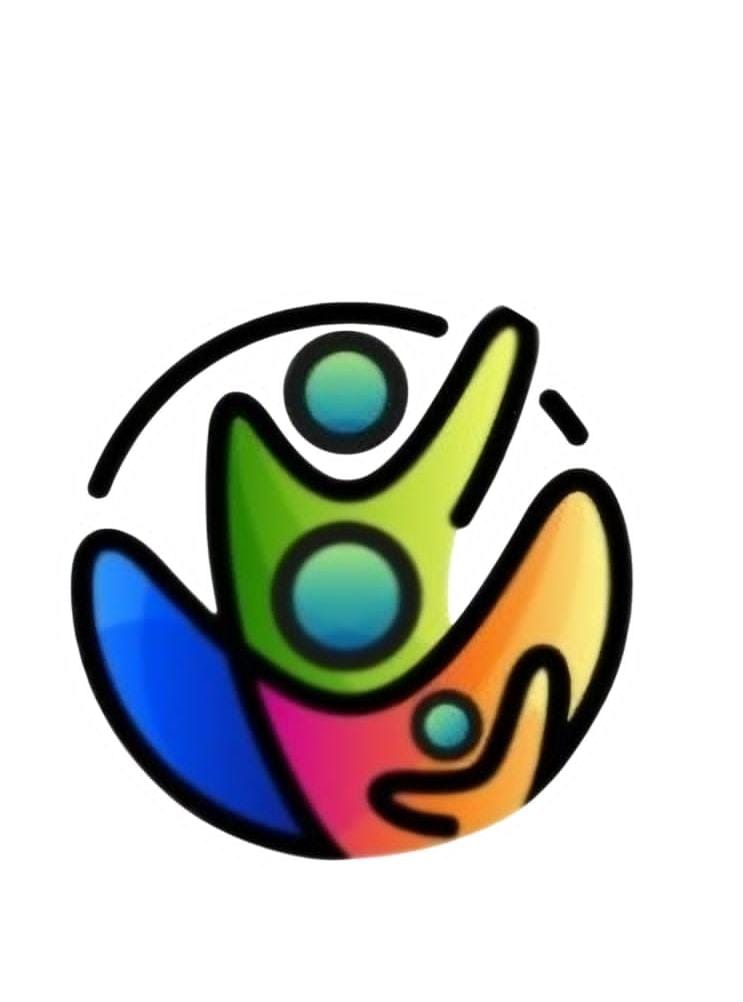 Ao representar este conselho, destacamos a profissão e a importância de políticas públicas que apoiem o reconhecimento da Psicomotricidade como uma área fundamental para a saúde, educação e bem-estar da sociedade. 
E, mais do que isso, solicitamos o apoio desta Casa e de toda sociedade para o fortalecimento da regulamentação e valorização da profissão, garantindo que os profissionais possam continuar contribuindo de forma decisiva para a melhoria da qualidade de vida de inúmeras pessoas.

CRIAÇÃO DO CONSELHO  FEDERAL DE PSICOMOTRICIDADE
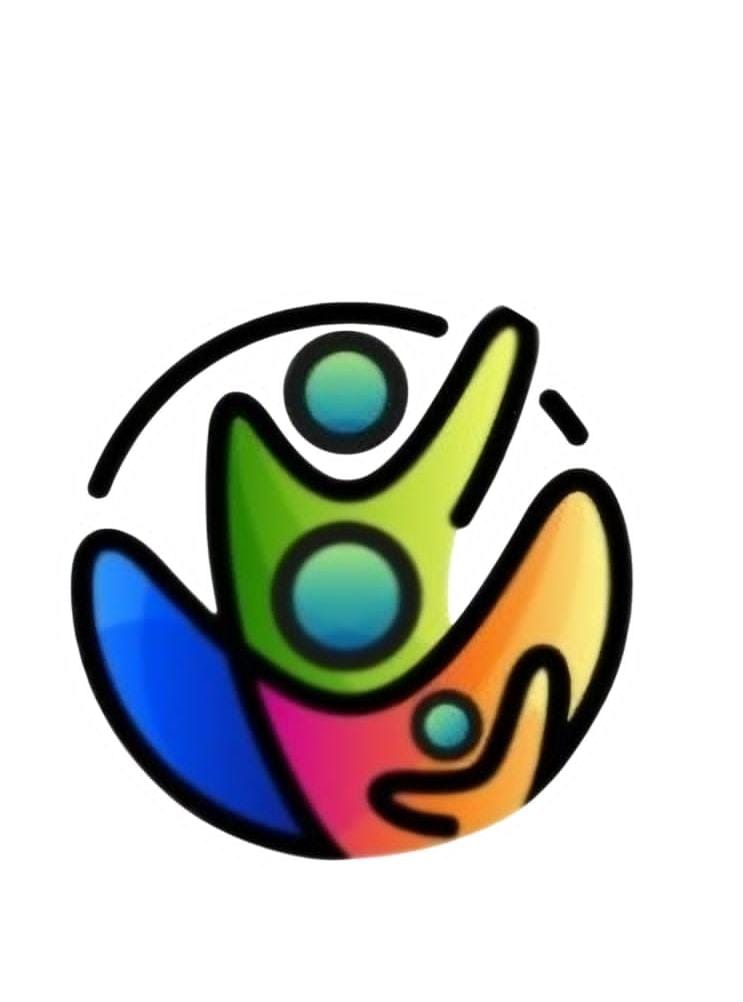 Certos de que a Câmara dos Deputados compreenderá a relevância de nossa causa, colocamo-nos à disposição para eventuais esclarecimentos e para a construção de um diálogo construtivo em prol de políticas públicas que contemplem a Psicomotricidade de maneira plena e eficaz.


PERGUNTAS, A SEREM AVALIADAS, RESPEITADAS E COMPREENDIDAS ENQUANTO CONSTITUIÇÃO FEDERAL BRASILEIRA.
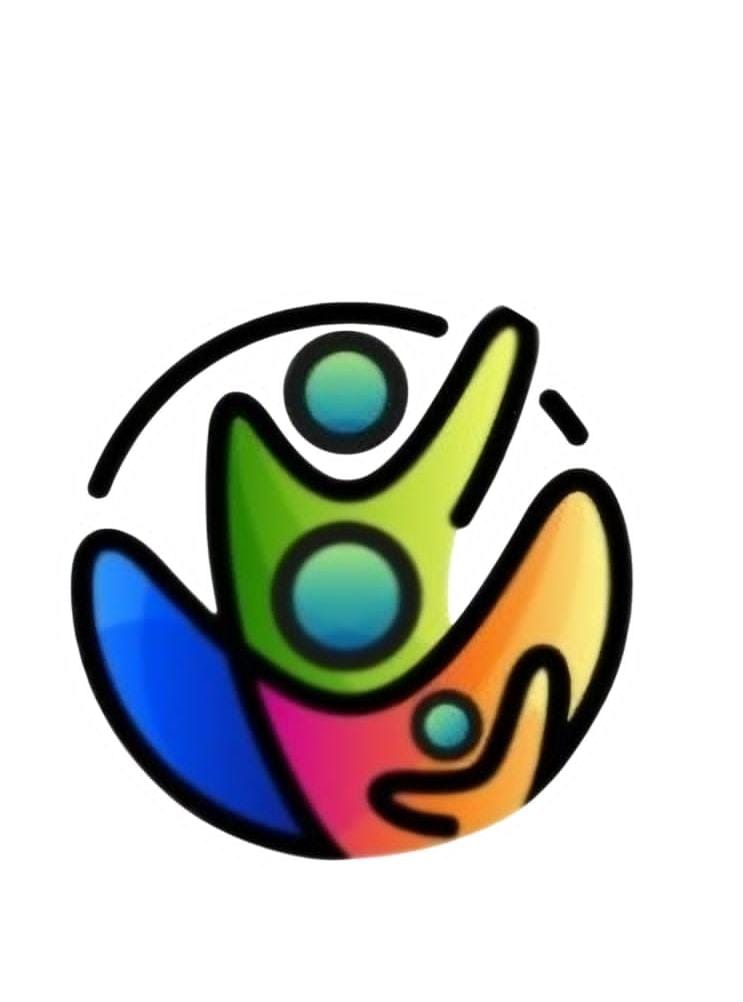 Obrigada!
                                   Marilane Santos, Diretoria e Psicomotricistas
                     Presidente do Conselho Nacional de Psicomotricistas - CONAP